Machine Reading
What’s this talk about?
Why are we so good understanding language?
What’s this talk about?
To know
Be aware of a specific piece of information
So you can use it
In particular, to understand language.

To understand language
Make sense of language (interpret)
So you convert it into a piece of information
that you are aware of.
Knowledge - Understanding dependence
We “understand” because we “know”
Capture ‘Background Knowledge’ from text collections
‘Understand’ language
Reading cycle
What’s this talk about?
How to test knowledge?

How to test knowledge acquired through language?

Answering Questions
Outline
Machine Reading
Limitations of supervised Information Extraction
From Micro-reading to Macro-reading: the semi-supervised approach
Open Machine Reading: the unsupervised approach
Inference with Open Knowledge
Evaluation
Reading Machine
Structured
Query
Reasoning
Machine
Answer
Text
Reading Machine
A machine that produces
machine operable representations of texts
Why a Reading Machine?
The majority of human knowledge is encoded in text

Much of this text is available in machine-readable formats

Finding machine operable representations of texts opens the door to the automatic manipulation of vast amounts of knowledge

There is a big industry awaiting this event
Why now?
A change in the paradigms of Computational Semantics
Conceptualizing content is not in the form of symbols
but in the form of statistical distributions

The power to capture the huge amount of background knowledge
needed to read a single document
Machine Reading Program
Target Ontology
Phase II first attempt
Representation according to the Target Ontology
Reading
Machine
Reasoning
Machine
Textual Documents
Questions and Answers are expressed according to a Target Ontology
The Target Ontology changes with the domain
Ideally, is an input to the MR system
Query
Answer
Representation for reasoning
Player
MemberOf
Event_Game
homeTeam
Team
agentOf
Event_Scoring
agentOf
awayTeam
hasProperty
Target Ontology
Measure
loosingTeam
hasProperty
winningTeam
Event_Play
Score
Event_Final_Scoring
loosingScore
winningScore
Query in a Target Ontology
Query 20011: Who killed less than 35 people in Kashmir?

:-	'HumanAgent'(FileName, V_y),
	killingHumanAgent(FileName, V_x, V_y),

	'HumanAgentKillingAPerson'(FileName, V_x),

	personGroupKilled(FileName, V_x, V_group),
	'PersonGroup'(FileName, V_group),
	'Count'(FileName, V_count),
	value(FileName, V_count, 35),
	numberOfMembersUpperBound(FileName, V_group, V_count),

	eventLocationGPE(FileName, V_x, 'Kashmir').
Representation gap
Target Ontology is oriented to express the QA language
An extension is needed to enable reasoning: Reasoning Ontology
Both are far from text
We need several levels of intermediate representations
And mappings between them
Mapping between representations
Textual Documents
Reading Representation
Reasoning Representation
QA Representation
Reading Ontology
Reasoning Ontology
Target Ontology
Domain independent
Domain dependent
Domain dependent
Outline
Machine Reading
Limitations of supervised Information Extraction
From Micro-reading to Macro-reading: the semi-supervised approach
Open Machine Reading: the unsupervised approach
Inference with Open Knowledge
Evaluation
Reading Machine v.1
Information Extraction
Supervised Learning
Textual Documents
Reading Representation
Reasoning Representation
QA Representation
Reading Ontology
Reasoning Ontology
Target Ontology
Categories and relations used by the IE engine
Supervised IE
Learn a direct mapping between the text and the ontology
Categories/classes, instances
Relations
Need of many annotated examples
For each category, relation
For each domain
Speed up annotation
Active Learning
Not good enough
Conjunctive queries
Query performance is product of IE performance for each entity and relation in the query








Will the Reasoning Machine recover from that?
Local versus Global
Good performance in local decisions is not enough
Texts are never 100% explicit
Relations are expressed in unlearned ways
You’ll miss some relations
Critical in conjunctive queries
Local versus Global
We need global approaches
Joint models?
E.g.: NER and Relation Extraction?
Still inside a single document
Can we leverage redundancy in millions of documents?
Outline
Machine Reading
Limitations of supervised Information Extraction
From Micro-reading to Macro-reading: the semi-supervised approach
Open Machine Reading: the unsupervised approach
Inference with Open Knowledge
Evaluation
Local versus Global
What do we want?
Extract facts from a single given document?
Micro-reading
Why a single doc?
Depends on the final application scenario
Or do we want just extract facts?
E.g. populate ontologies
Then, Can we leverage redundancy?
Macro-reading(Tom Mitchell)
Leverage redundancy on the web
“Target” reading to populate a given ontology
Use coupled semi-supervised learning algorithms
Seed learning using Freebase, DBpedia
Semi-supervised Bootstrap
Bootstrapping
Start with few seeds
Find some patterns
Obtain new seeds
Find new patterns
…
Degenerates fast
Semi-Supervised Bootstrap Learning
Extract cities:
anxiety
selfishness
Berlin
Paris
Pittsburgh
Seattle
Cupertino
San Francisco
Austin
denial
Seeds / instances
patterns
mayor of  arg1
live in  arg1
arg1 is home of
traits such as arg1
Example from Tom Mitchell
Alternative 1: coupled learning
Coupled semi-supervised learning
 Category/class and relation extractors
Cardinality of the relation
Compatible / mutual exclusive categories
Category subset / superset / orthogonal
…
Alternative 1: coupled learning
Examples
 Category and relation extractors
John, lecturer at the Open University, …
One classifier
Lecturer at -> employee_of
Three coupled classifiers
John -> type_employee
Open University -> type_company
Lecturer at -> employee_of(type_employee, type_company)
Alternative 1: coupled learning
Examples
 Cardinality of the relation
Cardinality(spouse(x,y,timestamp))={0,1}
If cardinality is 1
Chose most probable as positive example
Use the rest as negative examples
Alternative 2: More seeds
Freebase
DBPedia

No bootstrap
Learn models instead of patterns
Use in combination with coupling
Reading attached to the ontology
Micro-reading take advantage of the ontology
Known instances and their categories
Subset /superset relations
Typed relations
Macro-reading is beyond the sum of micro-readings
Coupling
Drop the ontology?
But, What do we want?
Populate ontologies?
Depends on the target application
Or increase the number of beliefs available to our machine?
Must those beliefs be targeted to an ontology?
Ontologies
Artificial
Predefined set of categories and relations
loosingTeam
eventFinalScoring
Maybe too far from natural language
Impossible mapping without some supervision
Ontologies
Enable formal inference
Specific-domain knowledge-based inferences
Pre-specified with lots of human effort
Machine assisted
Are they all the inferences we need?
Not for the purposes of reading
Outline
Machine Reading
Limitations of supervised Information Extraction
From Micro-reading to Macro-reading: the semi-supervised approach
Open Machine Reading: the unsupervised approach
Inference with Open Knowledge
Evaluation
So far…
From IE to Machine Reading
Corpus C 
Background beliefs B
Yield a renewed set of beliefs B’

Reading(C) + B -> B’

Use B’ for inference in next reading cycle
Drop the Ontology
So, What if there is no target ontology?
How to express / represent beliefs?
How to make inferences?
Toward Open Machine Reading
Open Knowledge Extraction (Schubert)
KNEXT
Open Information Extraction (Etzioni)
TextRunner
Followers
DART (P. Clark)
BKB (A. Peñas)
IBM PRISMATIC (J. Fan)
Toward Open Machine Reading
How to represent beliefs?
We shouldn’t ignore what Reasoning Machines are used to work with
Representation
I like graphs
I can make graphs!
Do you like syntactic dependencies?
Well…
Question
Reasoning
Machine
Answer
?
Reading Machine
Text
Reasoning Ontology
Target Ontology
Representation
Are typed syntactic dependencies a good starting point?
Is it possible to develop a set of “semantic dependencies”?
How far can we go with them?
Could we share them across languages?
What’s a semantic dependence? A probability distribution?

Can we have a representation of the whole document instead sentence by sentence?
What else?
Silly machine…
What about person / organization / location / other?
I like entities and classes
I have entities and classes!
Question
Reasoning
Machine
Answer
?
Reading Machine
Text
Reasoning Ontology
Target Ontology
Classes
Easy ones
Entity
Named
Person
Organization
Location
Other
Date
Time
Measure
Distance
Weight
Height
Other
…
Not easy ones
The rest of words
(almost)

Skip all philosophical argue
Classes
Sure!
This is about US football
Can you help me?
Great…
Question
Reasoning
Machine
Answer
?
Reading Machine
Text
Reasoning Ontology
Target Ontology
Maybe I should read something about US football
Classes from text
Do texts point out classes? Of course
What classes? The relevant classes for reading
Uhm… this could be interesting…
Just small experiment:
Parse 30,000 docs. about US football
Look for these dependencies
NNP
NNP
NNP
nn
appos
be
NN
NN
NN
Most frequent has-instance
334:has_instance:[quarterback:n, ('Kerry':'Collins'):name].
306:has_instance:[end:n, ('Michael':'Strahan'):name].
192:has_instance:[team:n, 'Giants':name].
178:has_instance:[owner:n, ('Jerry':'Jones'):name].
151:has_instance:[linebacker:n, ('Jessie':'Armstead'):name].
145:has_instance:[coach:n, ('Bill':'Parcells'):name].
139:has_instance:[receiver:n, ('Amani':'Toomer'):name].
…
Most frequent classes
15457 quarterback
  12395 coach
   7865 end
   7611 receiver
   6794 linebacker
   4348 team
   4153 coordinator
   4127 player
   4000 president
   3862 safety
   3722 cornerback
   3479 (wide:receiver)
   3344 (defensive:end)
   3265 director
   3252 owner
   2870 (tight:end)
   2780 agent
   2291 guard
   2258 pick
   2177 manager
   2138 (head:coach)
   2082 rookie
   2039 back
   1985 (defensive:coordinator)
   1882 lineman
   1836 (offensive:coordinator)
   1832 tackle
   1799 center
   1776 (general:manager)
   1425 fullback
   1366 (vice:president)
   1196 backup
   1193 game
   1140 choice
   1102 starter
   1100 spokesman
   1083 (free:agent)
   1006 champion
    990 man
    989 son
    987 tailback
     …
Classes from text
Find more ways to point out a class in text? 
Now you have thousands of seeds
Bootstrap!

But remember, coupled
Classes
What a mess! Flat, redundant…! Where are gameWinner, safetyPartialCount,  …?
I have these classes!
What?
Question
Reasoning
Machine
Answer
?
Reading Machine
Text
Reasoning Ontology
Target Ontology
Relations
Ok, let’s move on… Show me the relations you have
gameWinner a class!? Come on!
Relations?
Question
Reasoning
Machine
Answer
?
Reading Machine
Text
Reasoning Ontology
Target Ontology
Relations
Tom, ehm… What’s a relation?
Well… certainly, a relation is a n-tuple…
... n-tuple…
Like verb structures?
Uhm… this could be interesting…
Just small experiment:
Take the 30,000 docs. about US football and look for:
VB
VB
arg0
prep
arg0
arg1
arg1
NN
NN
NN
NN
NN
Extraction of propositions
Patterns over dependency trees

prop( Type, Form : DependencyConstrains : NodeConstrains ).
Examples:
prop(nv, [N,V] : [V:N:nsubj, not(V:_:'dobj')] : [verb(V)]).

prop(nvnpn, [N1,V,N2,P,N3]:[V:N2:'dobj', V:N3:Prep, subj(V,N1)]:[prep(Prep,P)]).

prop(has_value, [N,Val]:[N:Val:_]:[nn(N), cd(Val), not(lemma(Val,'one'))]).
Most frequent propositions
nvn:[person:n, do:v, thing:n]:1530.
nvn:[group:n, do:v, thing:n]:1264.
nvn:[group:n, win:v, game:n]:960.
nvn:[person:n, tell:v, person:n]:902.
nvn:[person:n, catch:v, pass:n]:814.
nvn:[group:n, have:v, chance:n]:656.
nvn:[person:n, miss:v, game:n]:580.
nvn:[person:n, throw:v, pass:n]:567.
nvn:[group:n, have:v, lot:n]:551.
nvn:[person:n, do:v, job:n]:490.
nvn:[group:n, lose:v, game:n]:482.
nvn:[person:n, have:v, problem:n]:479.
nvn:[person:n, tell:v, group:n]:473.
nvn:[person:n, throw:v, interception:n]:465.
nvn:[group:n, play:v, game:n]:464.
Considering pronouns
Person  <- he, she
Thing <- it
Group <- we, they, us
Most frequent propositions
nvn:[team:n, win:v, game:n]:297.
nvn:[team:n, have:v, record:n]:212.
nvn:[team:n, lose:v, game:n]:166.
nvn:[touchdown:n, give:v, lead:n]:160.
nvn:[team:n, play:v, game:n]:154.
nvn:[goal:n, give:v, lead:n]:154.
nvn:[ (field:goal):n, give:v, lead:n]:150.
nvn:[team:n, make:v, playoff:n]:146.
nvn:[team:n, win:v, championship:n]:136.
nvn:[touchdown:n, give:v, ((0: - : 0):lead):n]:135.
nvn:[goal:n, give:v, ((0: - : 0):lead):n]:124.
nvn:[ (field:goal):n, give:v, ((0: - : 0):lead):n]:123.
nvn:[offense:n, score:v, touchdown:n]:118.
Ignoring pronouns
Most frequent “relations”
A relation is a n-tuple between instances of certain type
I was playing with NNPs as instances…

Let’s generalize and aggregate:
Marino -> NAME
Bulger -> NAME
Jones -> NAME
…
Most frequent “relations”
nvn:['NAME', beat:v, 'NAME']:3884.
nvn:['NAME', catch:v, pass:n]:2567.
nvn:['NAME', play:v, 'NAME']:2382.
nvn:['NAME', lead:v, 'NAME']:2285.
nvn:['NAME', score:v, touchdown:n]:2261.
nvn:['NAME', throw:v, pass:n]:2107.
nvn:['NAME', win:v, game:n]:2010.
nvn:['NAME', replace:v, 'NAME']:1971.
nvn:['NAME', say:v, 'NAME']:1945.
nvn:['NAME', have:v, 'NAME']:1866.
nvn:['NAME', win:v, 'NAME']:1747.
nvn:['NAME', sign:v, 'NAME']:1740.
nvn:['NAME', defeat:v, 'NAME']:1663.
nvn:['NAME', hit:v, 'NAME']:1446.
nvn:['NAME', kick:v, goal:n]:1433.
Now
I know instance classes
I know propositions involving instances
Let’s find the probability of the classes given a proposition
Most probable typed relations
nvn:['NAME', throw:v, pass:n]:[quarterback]:0.00116408907425231.
nvn:['NAME', catch:v, pass:n]:[receiver]:0.000947483419496505.
nvn:['NAME', throw:v, (touchdown:pass):n]:[quarterback]:0.000767205964030132.
nvn:['NAME', throw:v, interception:n]:[quarterback]:0.000415367155661766.
nvn:['NAME', catch:v, pass:n]:[(wide:receiver)]:0.000406047565796885.
nvn:['NAME', say:v, linebacker:n]:[linebacker]:0.000395901727835594.
nvn:['NAME', rank:v, (no:'.'):n]:[(no:'.')]:0.000392502869262291.
nvn:['NAME', rank:v, (0:no:'.'):n]:[(no:'.')]:0.000392502869262291.
nvn:['NAME', complete:v, pass:n]:[quarterback]:0.000390269288924688.
nvn:['NAME', catch:v, (0:pass):n]:[receiver]:0.000346249735543358.
nvn:['NAME', catch:v, pass:n]:[end]:0.00033397730214679.
nvn:['NAME', throw:v, ((0: - : yard):pass):n]:[quarterback]:0.000304392988179183.
nvn:['NAME', have:v, sack:n]:[end]:0.000297055408474171.
nvn:['NAME', intercept:v, pass:n]:[safety]:0.000292011905223431.
Relations between classes
Now I can ask about the relations between classes

Quarterback & receiver

nvn:['NAME', hit:v, 'NAME']:[quarterback, receiver]:3.67432997918756e-06.
nvn:['NAME', find:v, 'NAME']:[quarterback, receiver]:1.8192935712796e-06.
nvnpn:['NAME', complete:v, pass:n, to:in, 'NAME']:[quarterback, receiver]:1.4512783860507e-06.
nvnpn:['NAME', throw:v, pass:n, to:in, 'NAME']:[quarterback, receiver]:1.37642726590848e-06.
nvnpn:['NAME', catch:v, pass:n, from:in, 'NAME']:[receiver, quarterback]:1.16492444555009e-06.
nvnpn:['NAME', throw:v, (touchdown:pass):n, to:in, 'NAME']:[quarterback, receiver]:1.0606850217847e-06.

If there is only one relevant relation between them, they are paraphrases
Relations between classes
But you can have many relevant relations between same classes
Team and game
nvn:['NAME', win:v, game:n]:[team]:9.69097313067351e-05.
nvn:['NAME', lose:v, game:n]:[team]:5.96928038789563e-05.
nvn:['NAME', play:v, game:n]:[team]:2.7232092783388e-05.
nvn:['NAME', have:v, game:n]:[team]:2.5404025345459e-05.
nvn:['NAME', enter:v, game:n]:[team]:1.32010748425686e-05.
nvn:['NAME', (not:win):v, game:n]:[team]:5.77931930517973e-06.
nvn:['NAME', forfeit:v, game:n]:[team]:5.30734251201793e-06.
nvn:['NAME', tie:v, game:n]:[team]:3.95409472849798e-06.
nvn:['NAME', reach:v, game:n]:[team]:3.66152627590672e-06.
nvn:['NAME', average:v, game:n]:[team]:3.45676070239657e-06.
nvnpn:['NAME', extend:v, streak:n, to:in, game:n]:[team]:3.29470336174047e-06.

How to cluster different realizations of the same relation?
[Research question]
Inferring entity classes
Now, when I see something (named) doing things, I can guess its class

Culpepper directed a 15-play drive
nvn:['NAME', direct:v, drive:n]:[quarterback]:3.37813951038364e-05.
nvn:['NAME', direct:v, drive:n]:[backup]:2.98954603541518e-06.
nvn:['NAME', direct:v, drive:n]:[man]:1.56144396948542e-06.
nvn:['NAME', direct:v, drive:n]:[freshman]:1.48171220798502e-06.
nvn:['NAME', direct:v, drive:n]:[passer]:1.3913157132247e-06.

And when I see it doing many things in a document, I can aggregate the evidence on its class. How?
[Research question]
Propositions into axioms
“Can we axiomatize this?”, asked Jerry

Why not?

P(quarterback, throw, pass)=0.0011
P(quarterback | throw, pass) = p
throw(x,y), pass(y) -> quarterback(x) | p
Relations between events
“Can you find the ways to express causality?”, asked Rutu

Why not? Give me a seed

Touchdown & victory
NVN 14 'touchdown':'give':'victory'
NVN 11 'touchdown':'seal':'victory'
NVN 4 'touchdown':'secure':'victory‘
Relations between events
Give
NVN 136 'touchdown':'give':'lead'
NVN 130 'goal':'give':'lead'
NVN 85 'pass':'give':'lead'
Seal
NVN 12 'interception':'seal':'victory'
NVN 11 'touchdown':'seal':'victory'
NVN 6 'pass':'seal':'victory‘
Secure
NVN 5 'victory':'secure':'title'
NVN 4 'group':'secure':'title'
NVN 4 'victory':'secure':'championship'
Relations between events
Set_up
NVN 25 'interception':'set_up':'touchdown'
NVN 20 'pass':'set_up':'touchdown'
NVN 19 'interception':'set_up':'goal'
NVN 14 'pass':'set_up':'goal'
NVN 14 'return':'set_up':'touchdown'
NVN 12 'interception':'set_up':'score'
NVN 11 'fumble':'set_up':'touchdown'
NVN 11 'run':'set_up':'touchdown'
NVN 10 'person':'set_up':'touchdown'
NVN 9 'return':'set_up':'goal'
NVN 9 'pass':'set_up':'run'
NVN 9 'interception':'set_up':'run'
NVN 9 'run':'set_up':'goal'
IE approach
IE
Reading Machine?
Textual Documents
Reading Representation
Reading Ontology
Entities and relations used by the IE engine
A Reading Machine more like this
Aggregation and generalization
Textual Documents
Reading
Cycle
Background Knowledge
Reading
Inference
Bridging the gap
What if we want a target ontology?

Reasoning with representations closer to the text

Representations of text closer to the Reasoning Ontology
The Reading Machine
Aggregation and generalization
Textual Documents
Reading
Cycle
Reading
Background Knowledge
Enrichment
Mapping
Reasoning
Machine
Question
Answer
Seeding
Target Ontology
Reasoning Ontology
Linking
The Reading Machine
Iterate over big amounts of text
Process texts up to reified logic forms
Generalization and aggregation of frequent structures in the logic forms
Estimation of their probability distributions
Dumping intermediate Background Knowledge Bases (BKB)
Enrichment of initial text representations (BKBs are then used to fill the knowledge gaps)
Repeat with the enriched representation of texts
Outline
Machine Reading
Limitations of supervised Information Extraction
From Micro-reading to Macro-reading: the semi-supervised approach
Open Machine Reading: the unsupervised approach
Inference with Open Knowledge
Evaluation
Inference with Open Knowledge
Open Machine Reading
How to make inferences?
What inferences?

This connects with
Textual Entailment and Paraphrasing
Question Answering (not structured)
…
Enrichment
Why is so difficult to reason about a single text? 

Because almost all the knowledge you need to interpret the text is outside the text, assumed as reader’s background knowledge

We need to add the missing information: Enrichment
the process of adding explicitly to a text’s representation the information that is either implicit or missing in the text
Text omits information
San Francisco's Eric Davis intercepted a Steve Walsh pass on the next series to set up a seven-yard Young touchdown pass to Brent Jones.
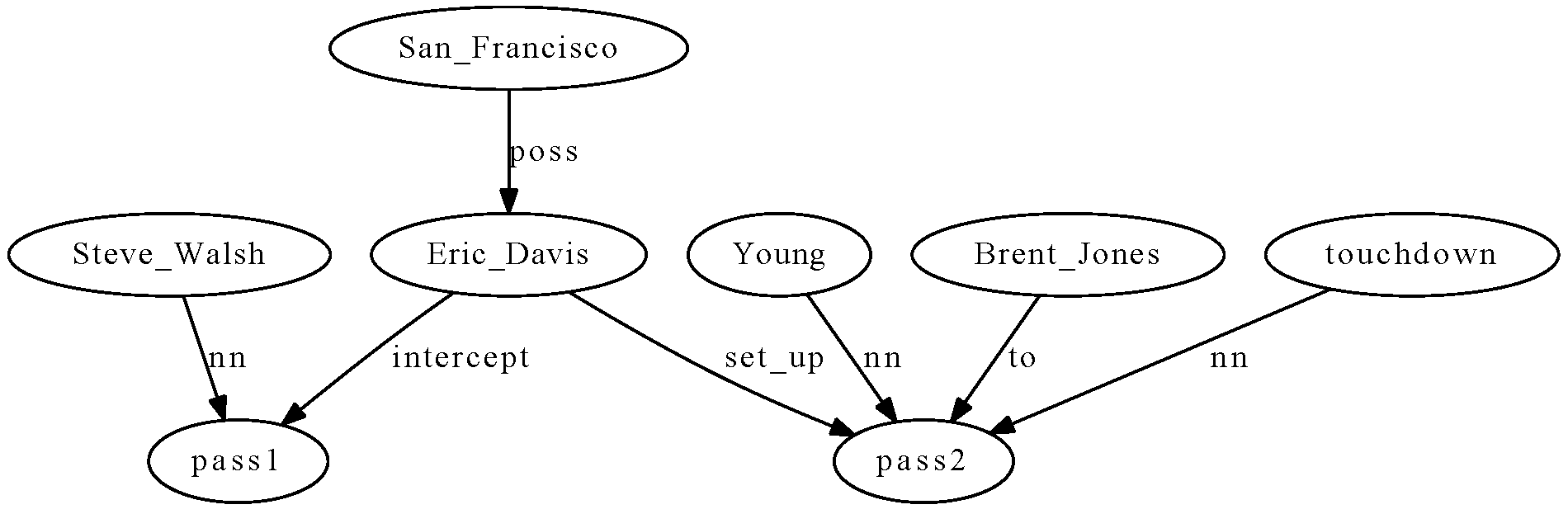 Make explicit implicit information
San Francisco's Eric Davis intercepted a Steve Walsh pass on the next series to set up a seven-yard Young touchdown pass to Brent Jones.
Make explicit implicit information
Automatic recovering  of such omitted information
Background Knowledge Base(NFL, US football)
?> NPN 'pass':X:'touchdown‘
NPN 712 'pass':'for':'touchdown'
NPN 24 'pass':'include':'touchdown’
…
?> NVN 'quarterback':X:'pass'
NVN 98 'quarterback':'throw':'pass'
NVN 27 'quarterback':'complete':'pass‘
…
?> NVNPN 'NNP':X:'pass':Y:'touchdown'
NVNPN 189 'NNP':'catch':'pass':'for':'touchdown'
NVNPN 26 'NNP':'complete':'pass':'for':'touchdown‘
…
?> NVN 'end':X:'pass‘
NVN 28 'end':'catch':'pass'
NVN 6 'end':'drop':'pass‘
…
?> NN NNP:’pass’
NN 24 'Marino’:'pass‘
NN 17 'Kelly':'pass'
NN 15 'Elway’:'pass’
…
?>X:has-instance:’Marino’
20 'quarterback':has-instance:'Marino'
6 'passer':has-instance:'Marino'
4 'leader':has-instance:'Marino'
3 'veteran':has-instance:'Marino'
2 'player':has-instance:'Marino'
Enrichment example (1)
…to set up a 7-yard Young touchdown pass to Brent Jones
Young
touchdown
Jones
nn
nn
to
Young pass
?> X:has-instance:Young
X=quarterback
?> NVN:quarterback:X:pass
X=throw
X=complete
pass to Jones
?> X:has-instance:Jones
X=end
?> NVN:end:X:pass
X=catch
X=drop
pass
Enrichment example (2)
…to set up a 7-yard Young touchdown pass to Brent Jones
Young
touchdown
Jones
throw
complete
catch
drop
nn
touchdown pass
?> NVN   touchdown:X:pass
False
?> NPN   pass:X:touchdown
X=for
pass
Enrichment example (3)
…to set up a 7-yard Young touchdown pass to Brent Jones
Young
touchdown
Jones
throw
complete
catch
drop
for
pass
?> NVNPN   NAME:X:pass:for:touchdown
X=complete
X=catch
Enrichment example (4)
…to set up a 7-yard Young touchdown pass to Brent Jones
Young
touchdown
Jones
complete
catch
for
pass
Young complete pass for touchdown
  Jones catch pass for touchdown
Enrichment
Build context for instances
Build context for dependencies
Finding implicit predicates
Constrain interpretations
Enrichment example (5)
San Francisco's Eric Davis intercepted a Steve Walsh pass on the next series to set up a seven-yard Young touchdown pass to Brent Jones.
Before enrichment
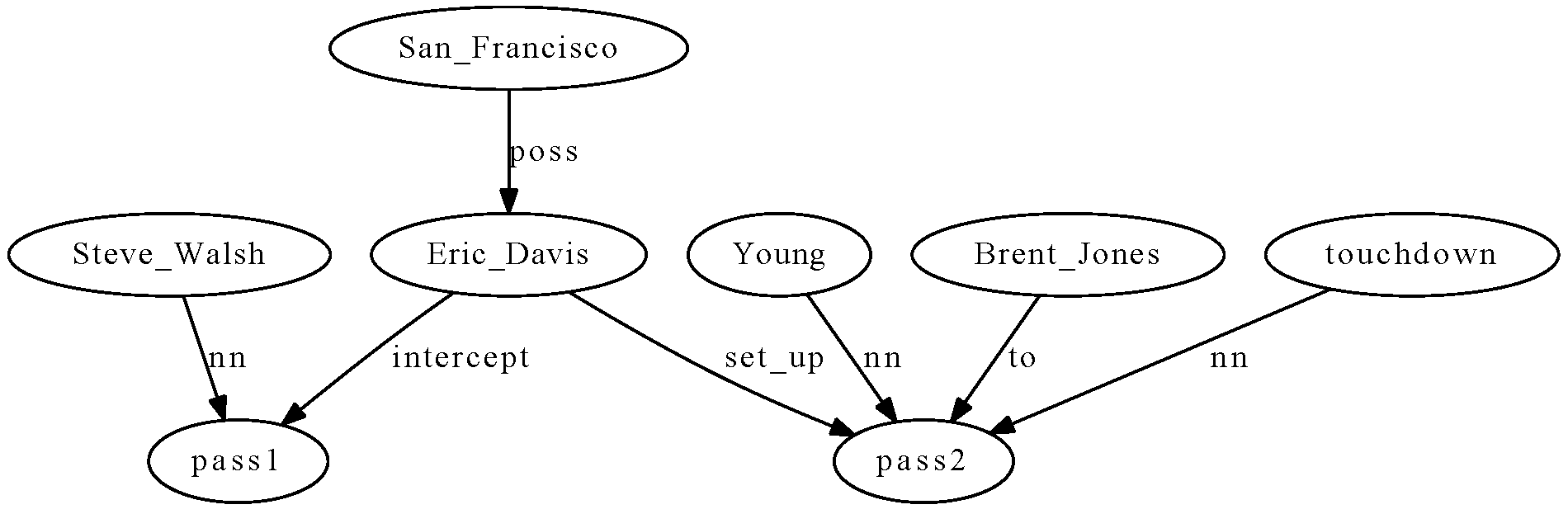 After enrichment
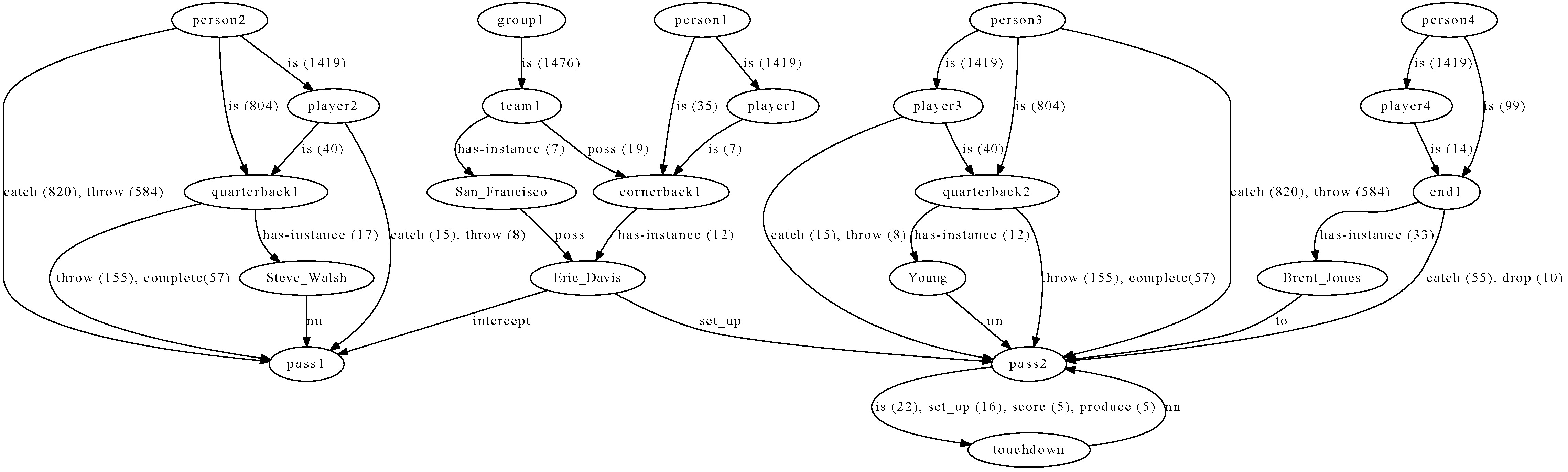 catch
complete
throw
for
What BKBs need for enrichment? (1)
Ability to answer about instances
Not complete population
But allow analogy

Ability to constrain interpretations and accumulate evidence
Several different queries over the same elements considering different structures
Require normalization (besides parsing)
What BKBs need for enrichment? (1)
Ability to discover entity classes with appropriate granularity level
Quarterbacks throw passes
Ends catch passes
Tag an entity as person or even player is not specific enough for enrichment

Text frequently introduces the relevant class (appropriate granularity level) for understanding
What BKBs need for enrichment? (2)
Ability to digest enough knowledge adapted to the domain
Crucial
Approaches
Open IE (web scale) + domain adaptation
Shallow NLP, lack of normalization
Reading in context (suggested here)
Consider only documents in the same context
Deeper NLP
Digest enough knowledge
DART: general domain Proposition Store
TextRunner: general domain Open IE (web-scale)
BKB: Proposition Store in context
(e.g. only 30,000 docs  about American Football)
?> quarterback:X:pass
Digest Knowledge in the same context(entity classes)
?> X:intercept:pass
Digest Knowledge in the same context(ambiguity problem)
?> person:X:pass
Different contexts, different expectations
?> person:X:pass
NFL Context
905:nvn:[person:n, catch:v, pass:n].
667:nvn:[person:n, throw:v, pass:n].
286:nvn:[person:n, complete:v, pass:n].
204:nvnpn:[person:n, catch:v, pass:n, for:in, yard:n].
85:nvnpn:[person:n, catch:v, pass:n, for:in, touchdown:n].

IC Context
6:nvn:[person:n, have:v, pass:n]
3:nvn:[person:n, see:v, pass:n]
1:nvnpn:[person:n, wear:v, pass:n, around:in, neck:n]

BIO Context
<No results>
Different contexts, different expectations
?> X:receive:Y
NFL Context
55:nvn:[person:n, receive:v, call:n].
34:nvn:[person:n, receive:v, offer:n].
33:nvn:[person:n, receive:v, bonus:n].
29:nvn:[team:class, receive:v, pick:n].
IC Context
78 nvn:[person:n, receive:v, call:n]
44 nvn:[person:n, receive:v, letter:n]
35 nvn:[group:n, receive:v, information:n]
31 nvn:[person:n, receive:v, training:n]
BIO Context
24 nvn:[patients:n, receive:v, treatment:n]
14 nvn:[patients:n, receive:v, therapy:n]
13 nvn:[patients:n, receive:v, care:n]
Conclusions
A context can be built on demand
“Retrieve 30,000 relevant docs. for the one under reading”, destille background knowledge

Limiting to a specific context provides some powerful benefits
Ambiguity is reduced
Higher density of relevant propositions
Different distribution of propositions across domains
Amount of source text is reduced, allowing deeper processing such as parsing
Specific tools for specific domains
Outline
Machine Reading
Limitations of supervised Information Extraction
From Micro-reading to Macro-reading: the semi-supervised approach
Open Machine Reading: the unsupervised approach
Inference with Open Knowledge
Evaluation
Evaluation
The evaluation of these machines is an open research question

It is also an opportunity to consolidate the community around the field
QA4MRE, Question Answering for Machine Reading Evaluation
Organization
Anselmo Peñas (UNED, Spain)
Eduard Hovy (USC-ISI, USA)
Pamela Forner (CELCT, Italy)
Álvaro Rodrigo (UNED, Spain)
Richard Sutcliffe (U. Limerick, Ireland)
Roser Morante (U. Antwerp, Belgium)
Walter Daelemans (U. Antwerp, Belgium)
Corina Forascu (UAIC, Romania)
Caroline Sporleder (U. Saarland, Germany)
Yassine Benajiba (Philips, USA)
Advisory Board 2011 (TBC 2012)
Ken Barker, (U. Texas at Austin, USA)
Johan Bos, (Rijksuniv. Groningen, Netherlands)
Peter Clark, (Vulcan Inc., USA)
Ido Dagan, (U. Bar-Ilan, Israel)
Bernardo Magnini, (FBK, Italy)
Dan Moldovan, (U. Texas at Dallas, USA) 
Emanuele Pianta, (FBK and CELCT, Italy)
John Prager, (IBM, USA)
Dan Tufis, (RACAI, Romania)
Hoa Trang Dang, (NIST, USA)
Question Answering Track at CLEF
New setting: QA4MRE
QA over a single document:

Multiple Choice Reading Comprehension Tests
Forget about the IR step (for a while)
Focus on answering questions about a single text
Chose the correct answer

Why this new setting?
Systems performance
Upper bound of 60% accuracy
Overall
Best result
<60%
Definitions
Best result
>80%
NOT
IR approach
0.8
x
0.8
x
1.0
=
0.64
Pipeline Upper Bound
Question
Question
analysis
Answer
Passage
Retrieval
Answer
Extraction
Answer
Ranking
Not enough evidence
SOMETHING to break the pipeline: answer validation instead of re-ranking
Multi-stream upper bound
Best with ORGANIZATION
Perfect combination
81%
Best with PERSON
Best with TIME
Best system 52,5%
Question
QA sys1
SOMETHING for combining / selecting
QA sys2
Answer
QA sys3
Candidate answers
QA sysn
Multi-stream architectures
Different systems response better different types of questions
Specialization
Collaboration
AVE 2006-2008
Answer Validation: decide whether to return the candidate answer or not

Answer Validation should help to improve QA
Introduce more content analysis
Use Machine Learning techniques
Able to break pipelines and combine streams
Hypothesis generation + validation
Answer
Searching space of candidate answers

Hypothesis generation functions
+
Answer validation functions
Question
ResPubliQA 2009 - 2010
Transfer AVE results to QA main task 2009 and 2010
Promote QA systems with better answer validation

QA evaluation setting assuming that
To leave a question unanswered has more value than to give a wrong answer
Evaluation measure(Peñas and Rodrigo, ACL 2011)
Reward systems that maintain accuracy but reduce the number of incorrect answers by leaving some questions unanswered
n: Number of questions
nR: Number of correctly answered questions
nU: Number of unanswered questions
Conclusions of ResPubliQA 2009 – 2010
This was not enough
We expected a bigger change in systems architecture
Validation is still in the pipeline
IR -> QA
No qualitative improvement in performance
Need of space to develop the technology
2011 campaign
Promote a bigger change in QA systems architecture

QA4MRE: Question Answering for Machine Reading Evaluation

Measure progress in two reading abilities
Answer questions about a single text
Capture knowledge from text collections
Reading test
Text

Coal seam gas drilling in Australia's Surat Basin has been halted by flooding. 

Australia's Easternwell, being acquired by Transfield Services, has ceased drilling because of the flooding.

The company is drilling coal seam gas wells for Australia's Santos Ltd.

Santos said the impact was minimal.
Multiple choice test
According to the text…

What company owns wells in Surat Basin?
Australia
Coal seam gas wells
Easternwell
Transfield Services
Santos Ltd.
Ausam Energy Corporation 
Queensland
Chinchilla
Knowledge gaps
Australia
drill
is part of
for
I
II
Queensland
is part of
Well C
Company B
Company A
Surat Basin
own | P=0.8
Texts always omit information
We need to fill the gaps
Acquire background knowledge from the reference collection
Multilingual axioms?
Can we learn these axioms from previous reading of many texts?

company(A,x), drill(e1,x,y), well(C,y), for(e,z), company(B,z) ->
	own(e2,z,y)

An axiom learned in one language,
	Can be used to fill gaps in another language?
Why not?
How? What do we need?
Evaluation setting requirements
Don’t fix the representation formalism 
Semantic representation beyond sentence level is part of the research agenda
Don't build systems tuned for specific domains
But general technologies, able to self-adapt to new contexts or topics
Evaluate reading abilities
Knowledge acquisition
Answer questions about a single document
Control the role of knowledge
Control the variable of knowledge
The ability of making inferences about texts is correlated to the amount of knowledge considered

This variable has to be taken into account during evaluation

Otherwise  it is very difficult to compare methods

How to control the variable of knowledge in a reading task?
Sources of knowledge
Text Collection
Big and diverse enough to acquire required knowledge
Impossible for all possible topics
Define a scalable strategy: topic by topic

Several topics
Narrow enough to limit knowledge needed (e.g. Petroleum industry, European Football League, Disarmament of the Irish Republican Army, etc.)
Reference collection per topic (10,000-50,000 docs.)
Documents defining concepts about the topic (e.g. wikipedia)
News about the topic
Web pages, blogs, opinions
Evaluation tests (2011)
12 reading tests (4 docs per topic)
120 questions (10 questions per test)
600 choices (5 options per question)

Translated into 5 languages:
English, German, Spanish, Italian, Romanian 
Plus  Arabic in 2012

Questions are more difficult and realistic
100% reusable test sets
Evaluation tests (2011)
44 questions required background knowledge from the reference collection

38 required combine info from different paragraphs

Textual inferences
Lexical: acronyms, synonyms, hypernyms…
Syntactic: nominalizations, paraphrasing…
Discourse: correference, ellipsis…
Evaluation
QA perspective evaluation
c@1 over all 120 questions

Reading perspective evaluation
Aggregating results test by test
QA4MRE 2012 Main Task
Topics
AIDS
Music and Society
Climate Change
Alzheimer (divulgative sources: blogs, web, news, …)
Languages
English, German, Spanish, Italian, Romanian
Arabic
new
new
QA4MRE 2012 Pilots
Modality and Negation
Given an event in the text decide whether it is
Asserted (no negation and no speculation)
Negated (negation and no speculation)
Speculated

Roadmap
2012 as a separated pilot
2013 integrate modality and negation in the main task tests
QA4MRE 2012 Pilots
Biomedical domain
Same setting than main but
Scientific language (require domain adaptation)
Focus on one disease: Alzheimer (~50,000 docs)
Give participants the background collection already processed: Tok, Lem, POS, NER, Dependency parsing
Development set
QA4MRE 2012 in summary
Main task 
Multiple Choice Reading Comprehension tests
Topics: AIDS, Music and Society, Climate Change, Alzheimer
English, German, Spanish, Italian, Romanian, Arabic

Two pilots
Modality and negation
Asserted, negated, speculated
Biomedical domain focus on Alzheimer disease
Same format as the main task
Schedule
Web site: http://celct.fbk.eu/QA4MRE/
Conclusion
Augment the local process with global, statistical inferences that leverage redundancy and coupling
You can target to an ontology: Macro-reading
Or explore the unsupervised
Integrate this idea in your tools and applications -> research
Don’t forget to evaluate: QA4MRE
Thanks!
121